ИННОВАционные Методы увеличения жизненного цикла и снижение стоимости строительства конструктивных слоёв автомобильных дорог с жёсткими покрытиями
Жуков Юрий Георгиевич
ООО «Виртген-Интернациональ-Сервис»
Слои покрытия и основания с использованием гидравлических вяжущих
Устройство конструктивных слоёв колёсным ресайклером WR
Укладка конструктивных слоёв асфальтоукладчиком Vögele
Конструктивные слои с гидравлическими вяжущими
Физико-механические и временные факторы
Нижние слои покрытия и слои основания с использованием вяжущих:
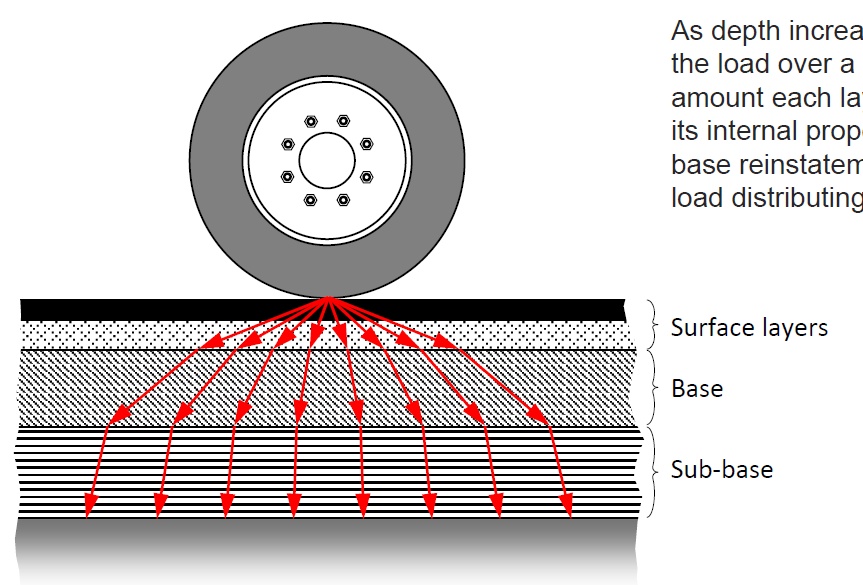 Необходимая прочность для сопротивления высокому точечному давлению
Необходимая жёсткость для равномерного распределения нагрузки (сопротивление упругим деформациям)
Стабильность свойств при изменении температур и во времени
Снижение общей толщины дорожной одежды
Конструктивные слои с гидравлическими вяжущими
Экономические, социальные и экологические факторы
ТРАДИЦИОННЫЕ МАТЕРИАЛЫ
ГИДРАВЛИЧЕСКИ СВЯЗАННЫЕ МАТЕРИАЛЫ
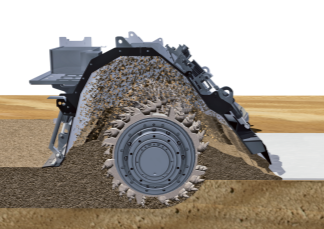 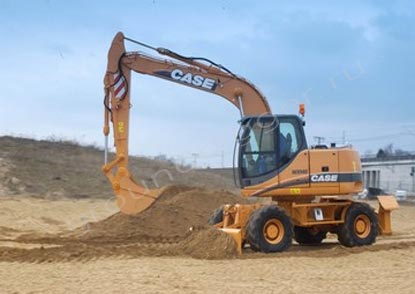 Максимальное использование существующих материалов

Быстрые сроки строительства

Использование доступных и рециклируемых материалов
Минимизация транспортных и экологических проблем
Снижение толщины вышележащих дорогостоящих слоёв покрытия
Разработка карьеров для добычи материалов

Проблема для дорожного движения из-за транспортирования материалов

Нагрузка на существующую транспортную инфраструктуру

Большое количество техники
Современные бетоноукладчики цементобетонных покрытий со скользящими формами
Ширина укладки между гусениц до 16,0 м
Возможная толщина укладки  более 50 см
Высокая точность и ровность укладки
Высокая дневная производительность
Автоматизация большинства операций
Специальные исполнения для особых условий
Монолитные цементобетонные покрытия
 
Условная конструкция автобана
Дюбели
Продольный шов, армированный анкерами
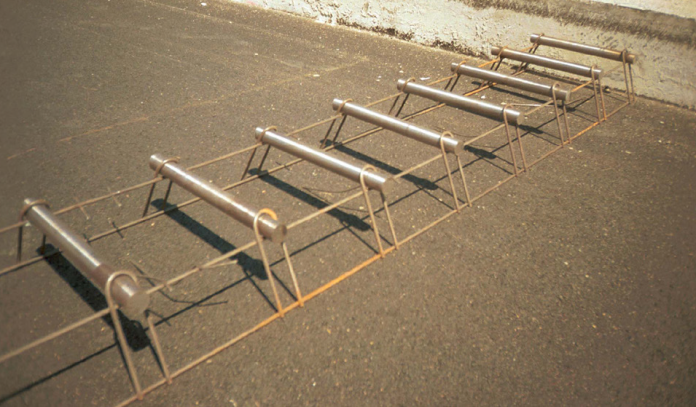 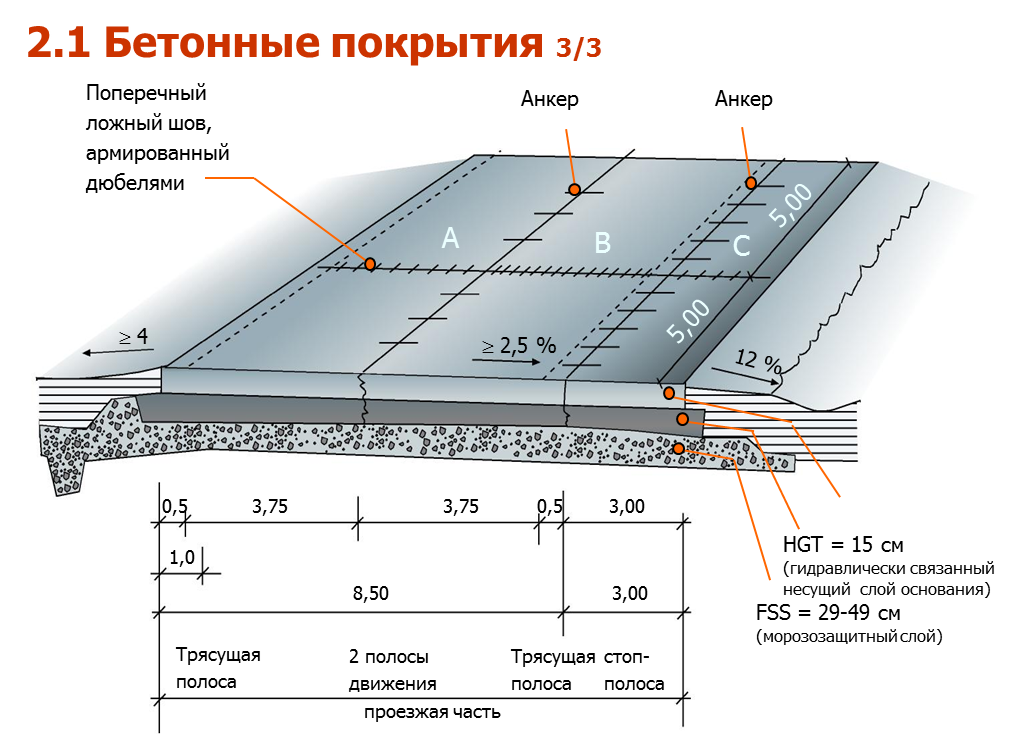 Анкеры
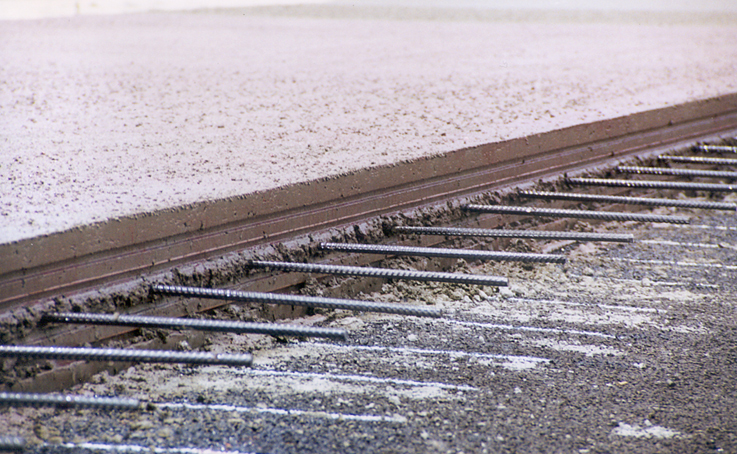 Вариант установки армирующих элементов
Автоматические вибропогружатели дюбелей в поперечных швах и вибропогружатели анкеров в продольных швах
Установка дюбелей в поперечных швах и анкеров в продольных швах
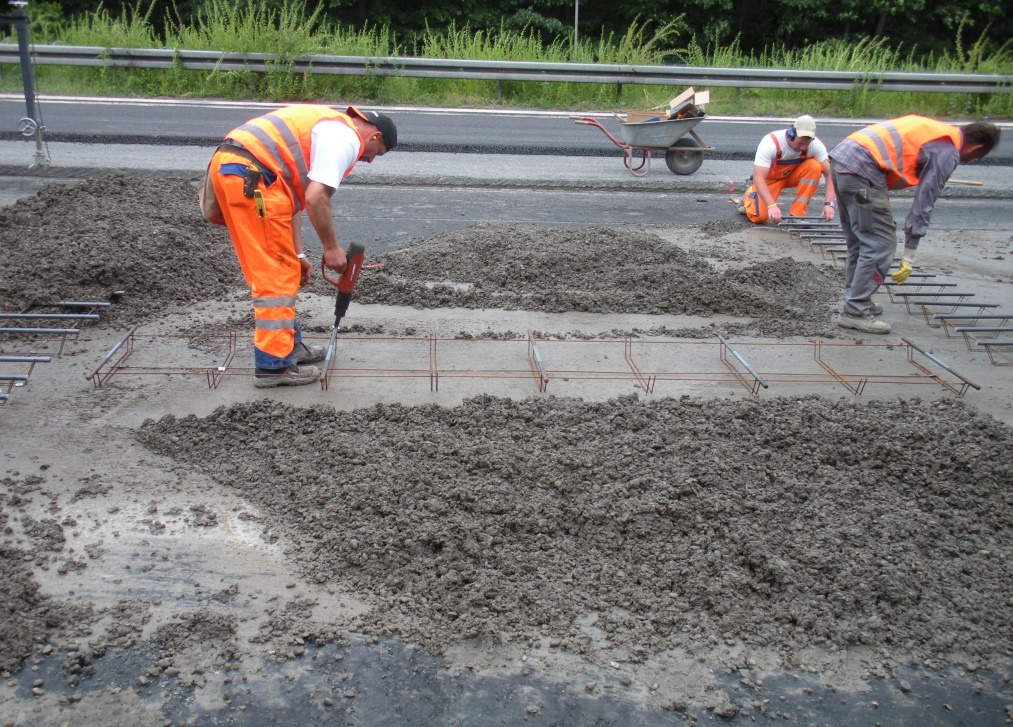 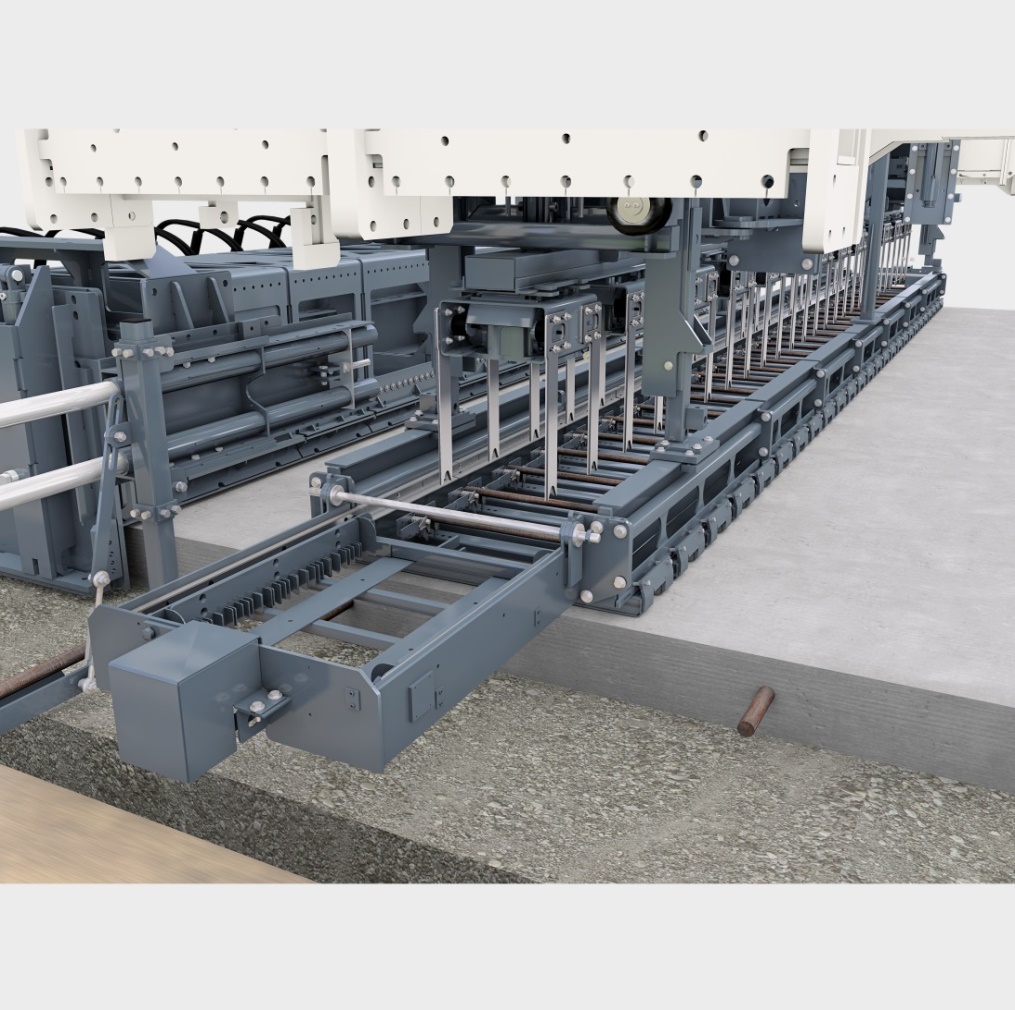 Автоматическая установка армирующих элементов (видео)
Поперечная плита (осциллирующий брус)
Поперечная плита создает идеальную гладкую поверхность после забивки дюбелей и анкеров и в случае бетона неоднородного состава.
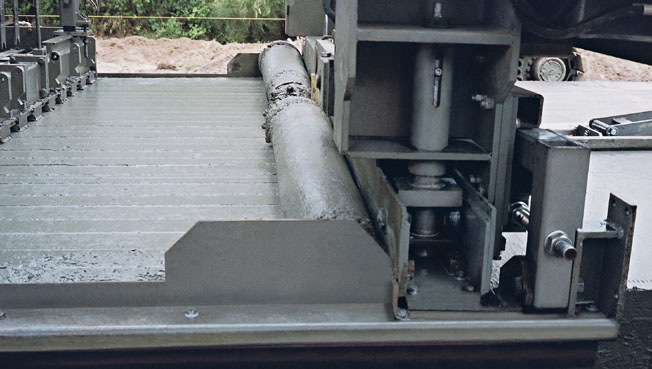 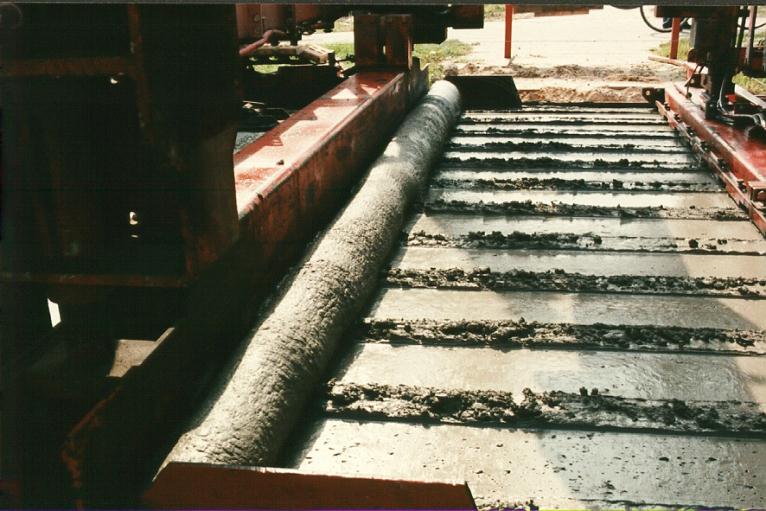 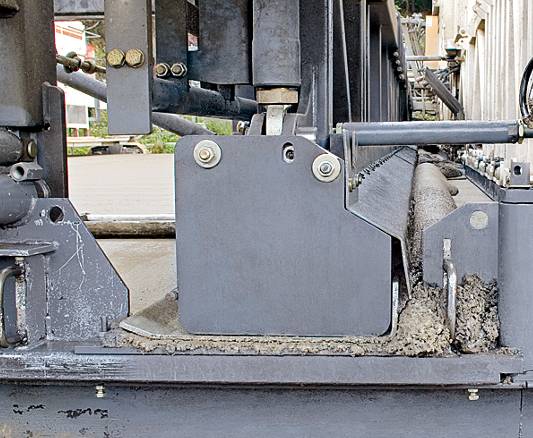 Монолитные цементобетонные профили 

Комплекс для двуслойной укладки «свежий-по-свежему» одной машиной
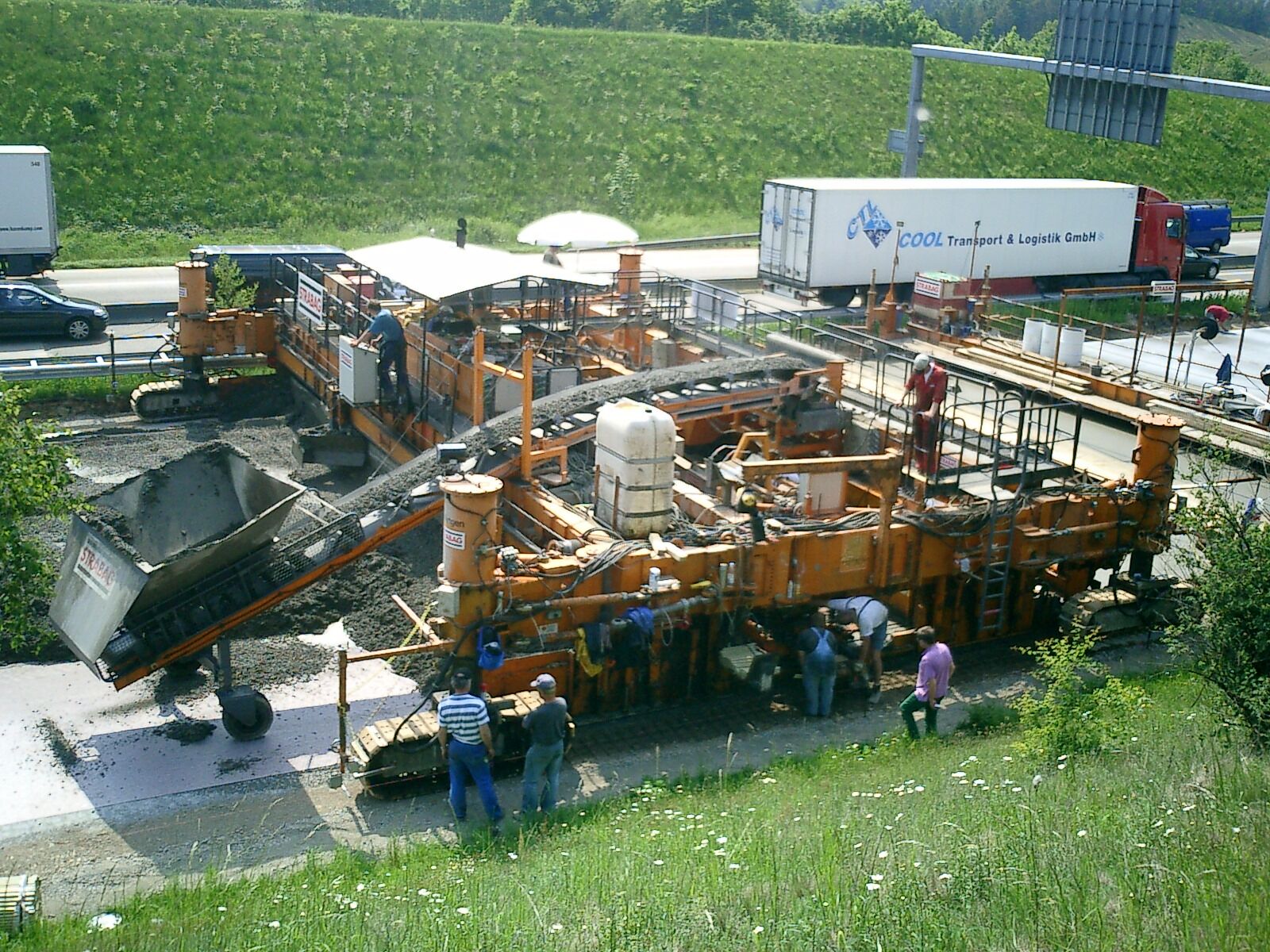 Монолитные цементобетонные профили 

Комплекс для двуслойной укладки «свежий-по-свежему» двумя машинами
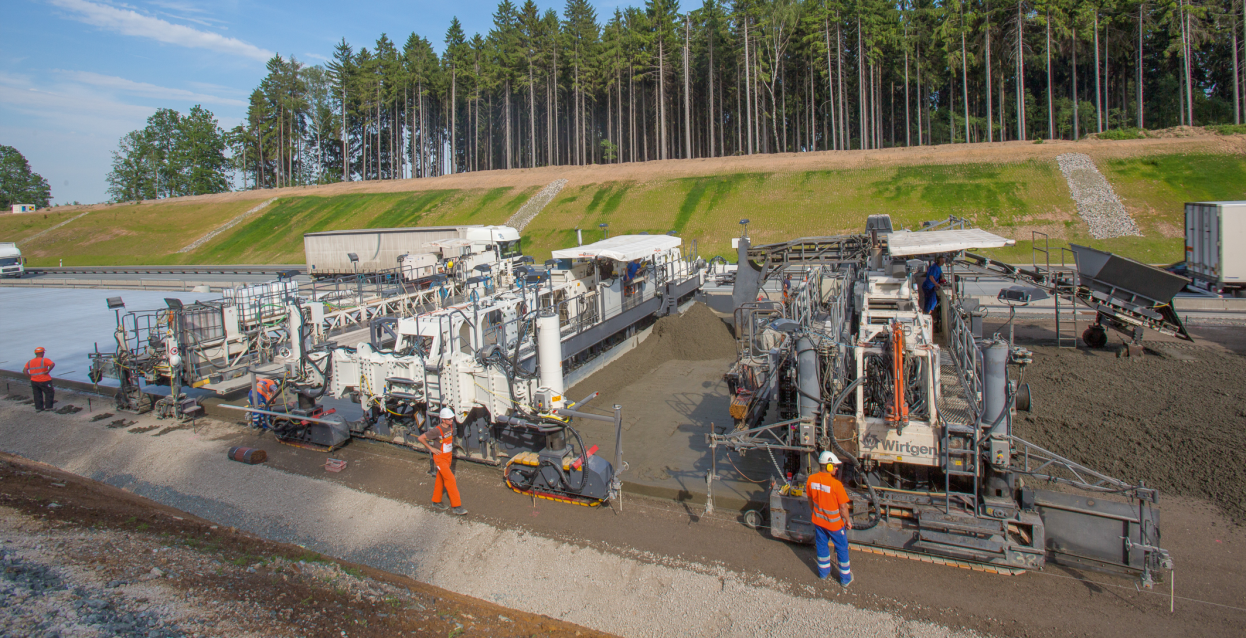 Комплекс машин для двуслойной укладки двумя машинами (видео)
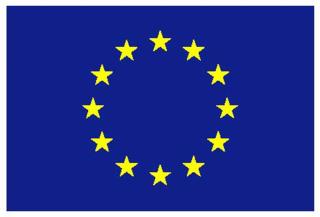 Европейский опыт применения двуслойной укладки
Германия, Австрия, Бельгия, Нидерланды, Франция и Великобритания
Средний срок службы дорожных одежд около 30 лет, но реально они служат 40-50 лет.


Германия
Общая толщина 20-32 см, минимальная толщина верхнего слоя 5 см 
Широкое использование вторичного цементобетона в нижнем слое 
Содержание цемента ≥420 кг/м³ в верхнем слое
Только дроблёный щебень фракций 2/8 и 5/8 мм.
Высокие показатели сопротивления истираемости, полированию PSV₅₃ и прочности при растяжении С₁₀₀/₀
Преимущественное применение «бетона с открытым заполнителем» для создания текстуры поверхности



Австрия
Все покрытия только по двуслойной технологии «свежий-по-свежему»
100% использование вторичного цементобетона в нижнем слое с фракцией 10-32 мм и верхних слоях основания и до 10% асфальтогранулята от общей массы заполнителя
Содержание цемента ≥450 кг/м³ в верхнем слое с успешным применением шлакопортландцемента
Только дроблёный щебень фракций 8 и 11 мм.
Высокие показатели сопротивления истираемости, полированию PSV₅₀ и прочности при растяжении.
Применение «бетона с открытом заполнителем» для создания текстуры поверхности
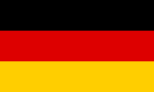 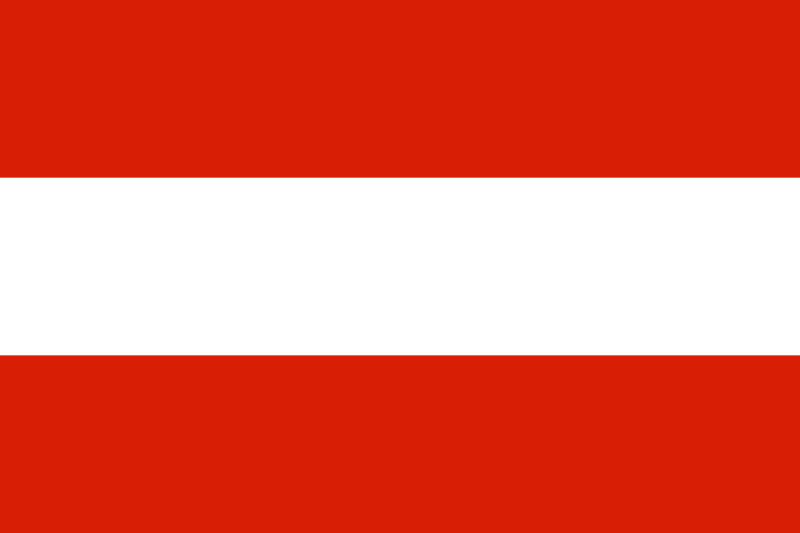 Примеры составов бетонной смеси для двуслойной бетоноукладки
Верхний слой
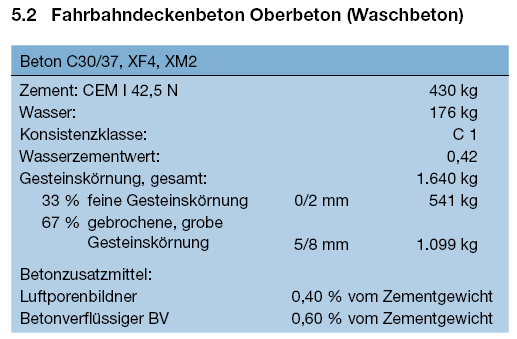 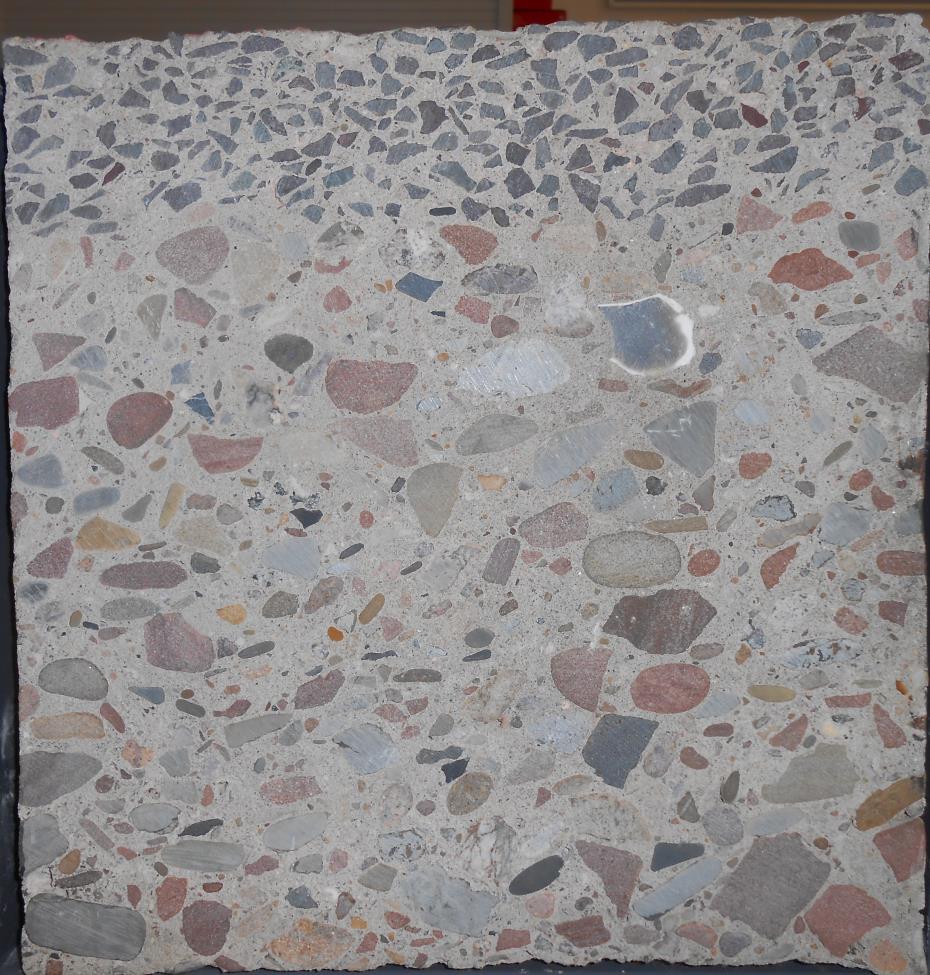 Нижний слой
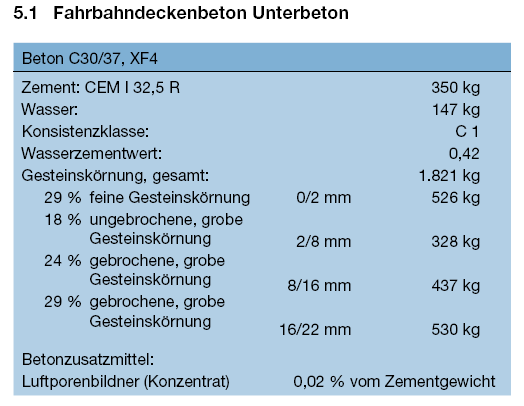 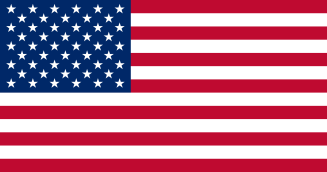 Опыт США в применении двуслойной укладки
1891, Огайо. Первое бетонное покрытие в США и это было двуслойное покрытие (!)
1950-1990. Двуслойная укладка с армированием сеткой.
1976, Айова. Использование вторичного цементобетона в нижнем слое. 
1978, Флорида. Покрытие прослужило более 25 лет.
1993, Мичиган. Демонстрационный проект европейской технологии с использованием «бетона с открытым заполнителем» для верхнего слоя для снижения шума, повышения износостойкости и коэффициента сцепления.
1997, Канзас. Три опытных участка с использованием более дешёвой смеси с добавлением до 15% асфальтогранулята (!) в нижнем слое и высококачественной смеси для верхнего слоя. Также исследования показали снижение шума при использовании «бетона с открытым заполнителем» по сравнению с традиционной линейной структурой.
В 1970-2000 годах отказ от использования армирующей сетки и армирования между плитами из-за новой конструкции и использования качественного заполнителя. 
2006. Американскими специалистами подробно изучен опыт 5 европейских стран и Канады по двуслойной укладке, т.к. всё повышающиеся требования к эксплуатационным и потребительским свойствам покрытий, а также недостаток качественных материалов, привели к обсуждению двуслойной укладки как единственного эффективного решения проблемы.
Экономические аспекты укладки цементобетонных покрытий
ОДНОСЛОЙНАЯ УКЛАДКА 30 см
ДВУСЛОЙНАЯ УКЛАДКА 24 см + 6 см
Почти в два раза дешевле за счёт использования одного бетоноукладчика, одного бетонного завода и т.д.
Высокая стоимость бетонной смеси на ВСЮ толщину при условии высоких требований к эксплуатационным свойствам покрытия. Особенно это актуально в регионах, где есть проблемы с высококачественными материалами.





5 слоёв х 258 руб. = 1290 руб./м²
185000 м² х 1290 руб./м² = 238.650.000 руб.
Почти в два раза дороже, чем однослойная укладка (два раздельных бетоноукладчика или «два в одном», два бетонных завода и т.д.).
Существенное снижение стоимости за счёт использования более дешёвых заполнителей и цемента в нижнем слое.
Существенное снижение стоимости за счёт применения вторичного цементо- и асфальтобетона в нижнем слое. 




1 слой х 258 руб. + 4 сл. х 210 руб. = 1098 руб./м²
185000 м² х 1098 руб./м² = 203.130.000 руб.
Условный эмпирический пример !!!! (при предъявлении одинаковых требований к эксплуатационным характеристикам):
Ориентировочная цена бетонной смеси В35 М450 А200 W12 составляет 4300 руб./м³
Цена м² качественного слоя в 6 см составляет 258 руб.
Цена м² менее качественного слоя в 6 см составляет 210 руб. при удешевлении на 19%
Проект 10000 м х 9,25 м х 2 = 185000 м²
Итого: 35.520.000 руб. или 14,88%
Технологические аспекты укладки цементобетонных покрытий
ОДНОСЛОЙНАЯ УКЛАДКА 30 см
ДВУСЛОЙНАЯ УКЛАДКА 24 см + 6 см
Ниже требования к организации работ, персоналу и логистике

Возможное появление дефектов в покрытии в случае нарушения требований по вибропогружению дюбелей и анкеров.
Для минимизации последующих дефектов лучше использовать предварительную (ручную) установку армирующих элементов до укладки
Намного выше требования к организации работ, персоналу, логистике

Высокое качество покрытия после забивки дюбелей и анкеров автоматическими забивщиками и в случае наличия дефектов в нижнем слое
Ниже уровень шума и выше коэффициент сцепления при использовании высококачественных материалов в верхнем слое
Высокая износостойкость при использовании высококачественных материалов в верхнем слое => выше износостойкость при воздействии шипованных шин
Вторая кольцевая автомобильная дорога вокруг г. Минска
ОАО «ДСТ №5»
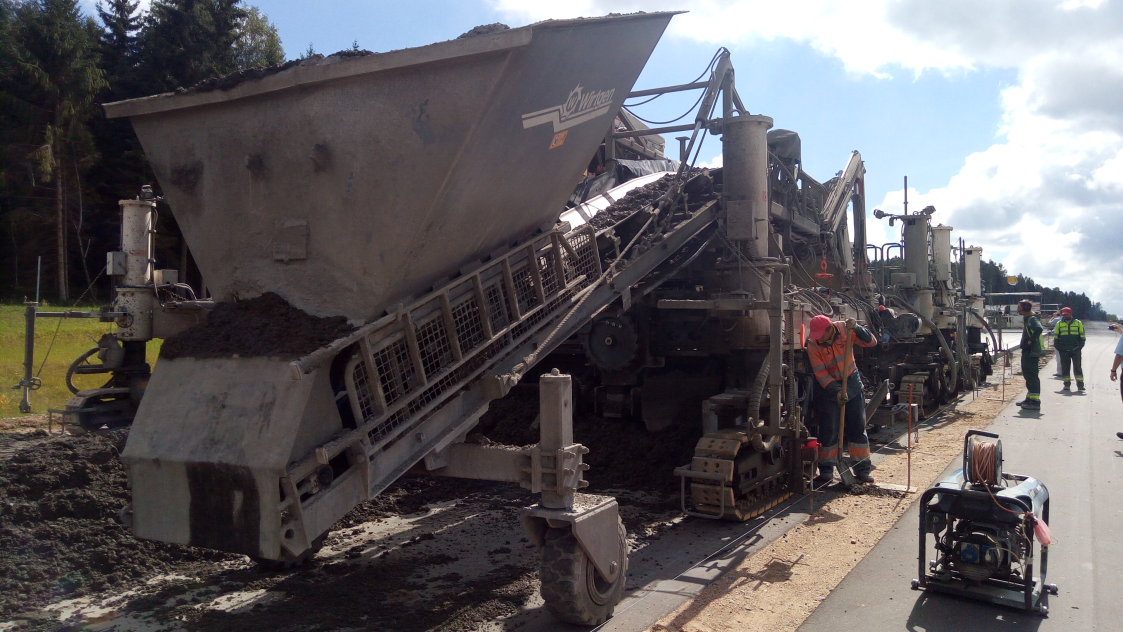 Комплекс из двух бетоноукладчиков Wirtgen SP 850 и текстуровщика TCM 1800
Нижний слой 18 см, верхний 6 см
Армирование дюбелями и анкерами в автоматическом режиме
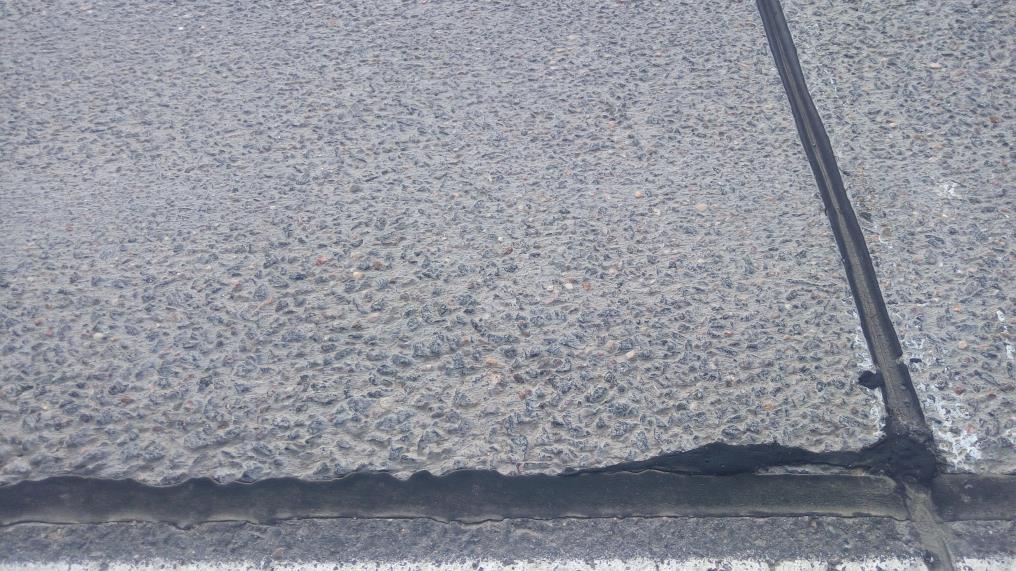 Построен опытный участок с применением технологии «мытый» бетон (Waschbeton) или «бетон с открытой структурой»
Различные варианты монолитных бетонных «малых» форм
01 декабря – полное вхождение Виртген Групп в состав Дир & Ко
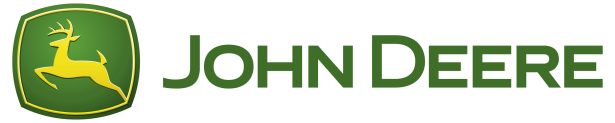 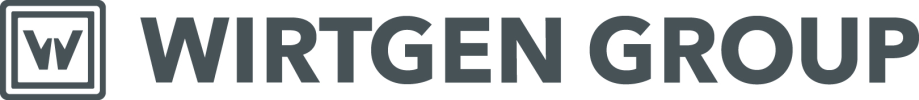 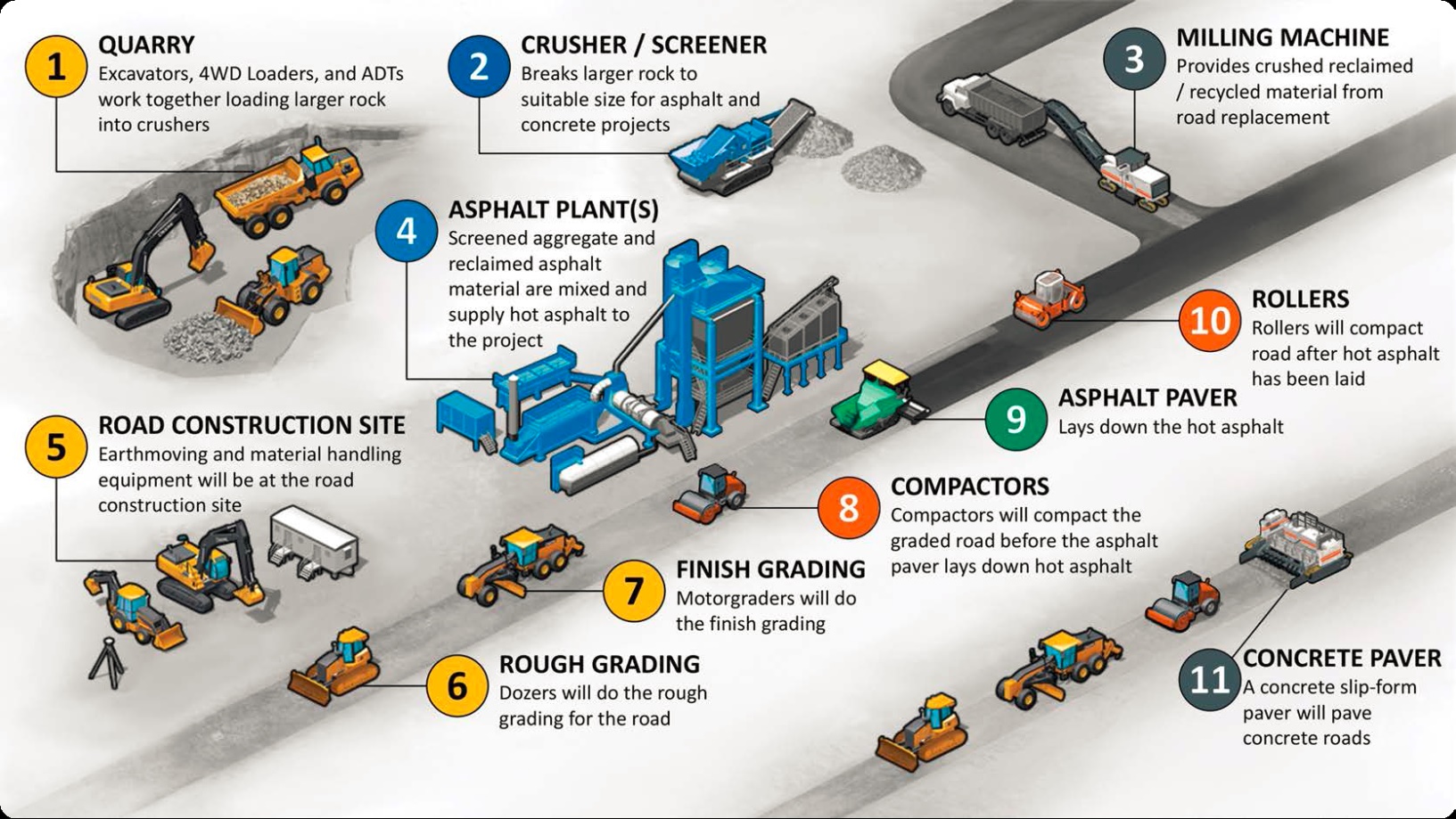 СПАСИБО ЗА ВНИМАНИЕ!